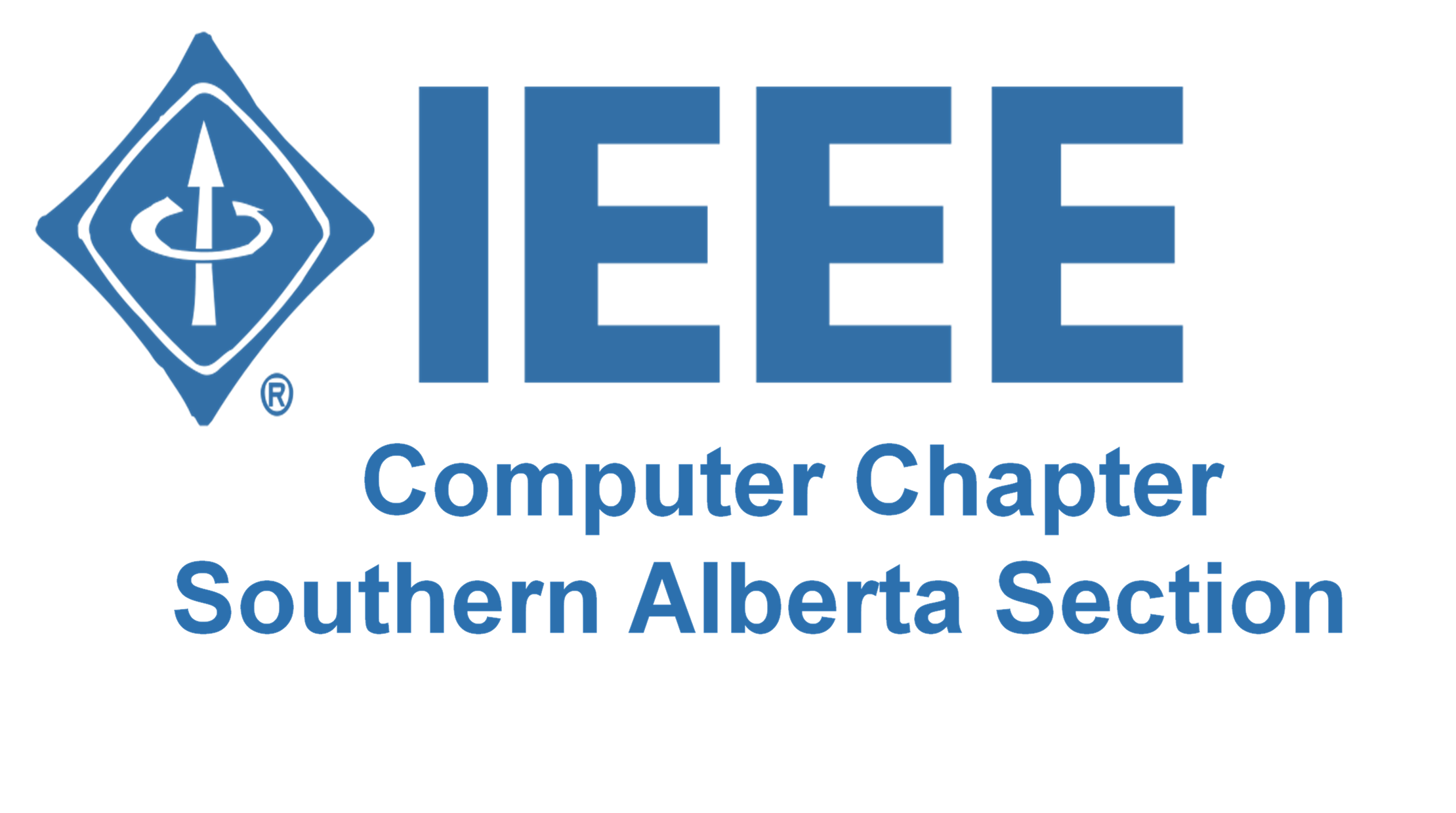 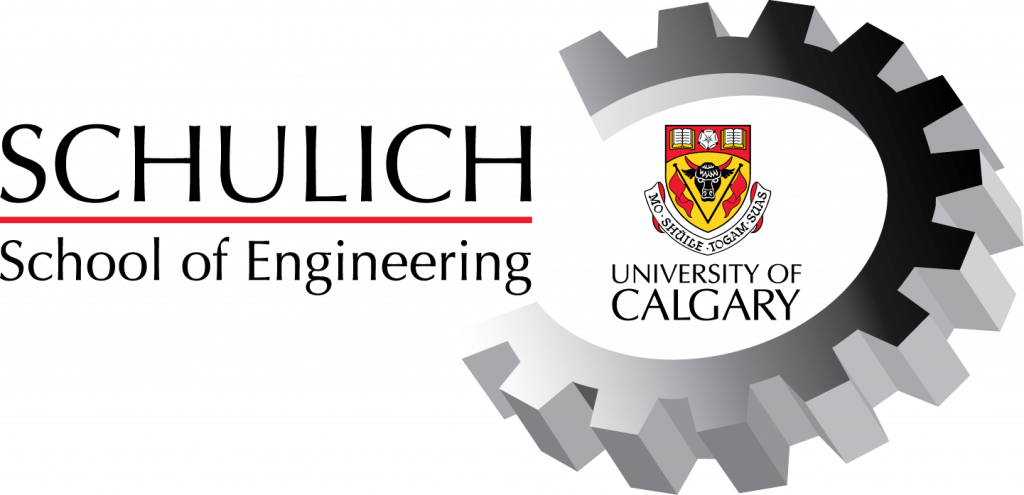 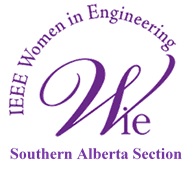 Schulich Ignite 2020
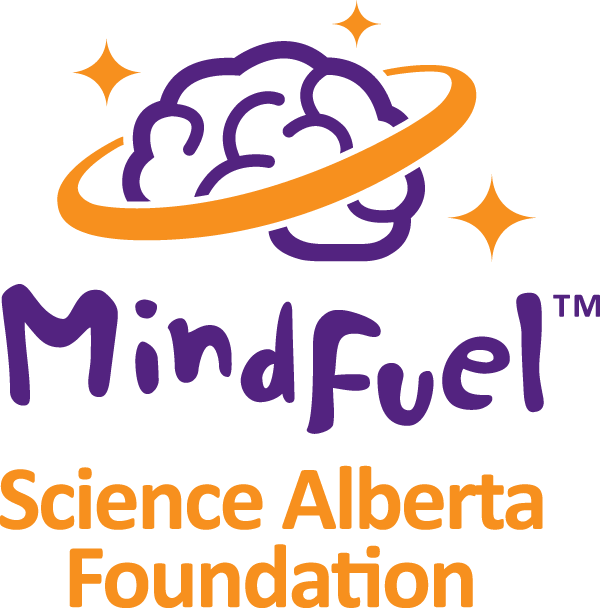 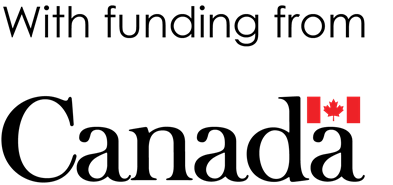 Session Overview
Functions
Functions
Functions
Functions package code together into a reusable chunk with a name
They let you split up your program into many smaller parts
They make life easier by letting you reuse code, so that you don’t need to write the same things over and over again
Examples of functions
Take a vending machine for example. 
It has a few different simple functions that need to be repeated over and over:
Take in money and count it
Take in the person’s choice of food
Dispense the chosen item if there is enough money
Pre-Defined Functions
So far, we’ve been using functions like commands:

print("Hello World")         # print something
ellipse(200, 300, 50, 50)    # draw an ellipse
fill(200, 120, 50)           # change the fill colour


They just do some single action for us
Return Values
Some other functions give us back a return value
# returns the larger of the two numbers
max_value  = max(11, 13)# returns the length of a list
list_length = len(my_list)    
# returns a random num between 0 and 10random_number  = random(10)# returns a sorted copy of the list      
sorted_list = sort(my_list)
[Speaker Notes: Show more examples of functions being used in place of values and variables]
Making our own functions
We can create our own functions too! Here is the anatomy of a function:

def name(parameters):
   # function body
	return value
Function checklist:
Function Names
All functions have a name.
This is what we use to call our function

def name (parameters):

   # function body
	return value
Function Body
All functions have a body.
This is where we say what the function actually does
(This is where you put the code!)

def name(parameters):

   # function body
	return value
Simple Example
This is the simplest type of function. It just does something. No parameters, no return value needed.
The name is greeting
The body is one line: print("Hello everyone!")

def greeting():
print("Hello everyone!")

def setup():
# Call our functiongreeting()
setup() is actually a function too!
[Speaker Notes: More examples of functions:

draw()
setup()
noStroke()
noFill()
println()]
Function Parameters
Functions can also take in parameters.These are the values supplied to a function that then become variables for that function

 def name( parameters ):

   # function body
return value
Parameters Example
This is a function that says hello to someone
It takes in one parameter


def greet_me(name):
print("Hello " + name)
[Speaker Notes: max()]
Parameters Example
This is a function that adds two numbers together
It takes in two parameters 
It returns the sum of the two inputs


def add(a, b):	sum = a + b
print(sum)
[Speaker Notes: max()]
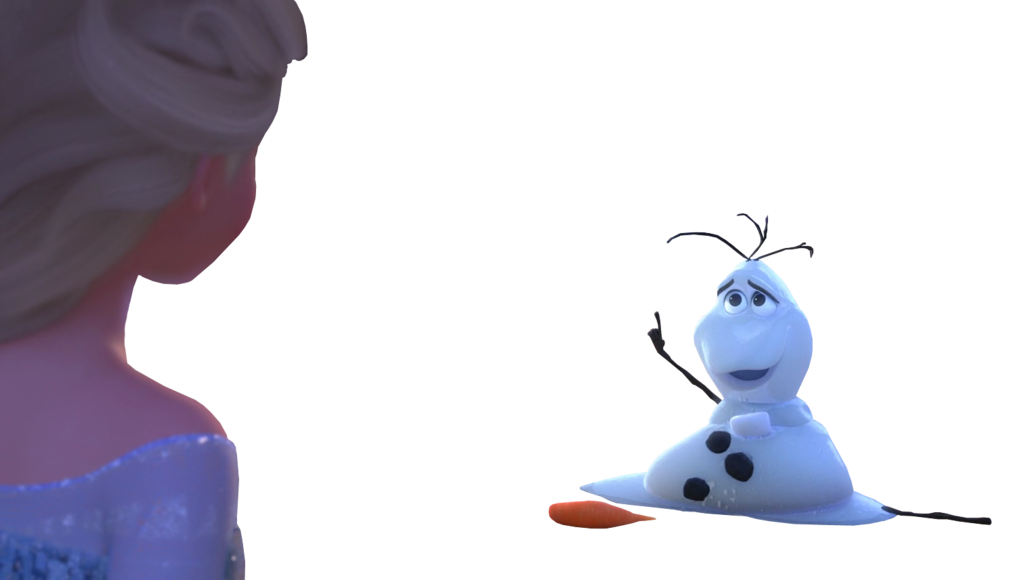 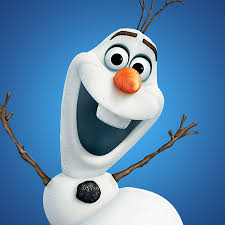 Exercise 1: Drawing a Snowman
Create a function called draw_snowman that draws a simple snowman on screen
Use circle() 3 times inside draw_snowman
The function should take the following parameters as inputs:
x-coordinate
y-coordinate
Call the function inside draw()
(Feel free to draw something other than a snowman too!)
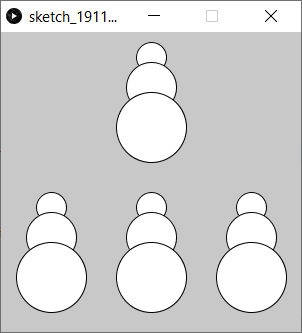 [Speaker Notes: def setup():
    size(400, 400)
    draw_snowman(80, 100)
    draw_snowman(320, 100)
    draw_snowman(200, 200)

def draw_snowman(x, y):
    fill(255, 255, 255)
    ellipse(x, y, 50, 50)
    ellipse(x, y + 40, 70, 70)
    ellipse(x, y + 100, 90, 90)]
Return values
Some functions can have a return valueThis is what the function passes back

def name(parameters):
   # function body
	return value

Return values can be anything, such as a number or a string
Return Example
These are functions with a return value   
It just returns an integer
It doesn’t take in any parameters
def get_my_age():
return 20
def two_plus_two():
	answer = 2 + 2
return answer
Another Example
def setup():
volume = calculate_cube_volume(2)	print("A cube with side length 2 has volume:")
print(volume)
def calculate_cube_volume(sideLength):
	return sideLength * sideLength * sideLength
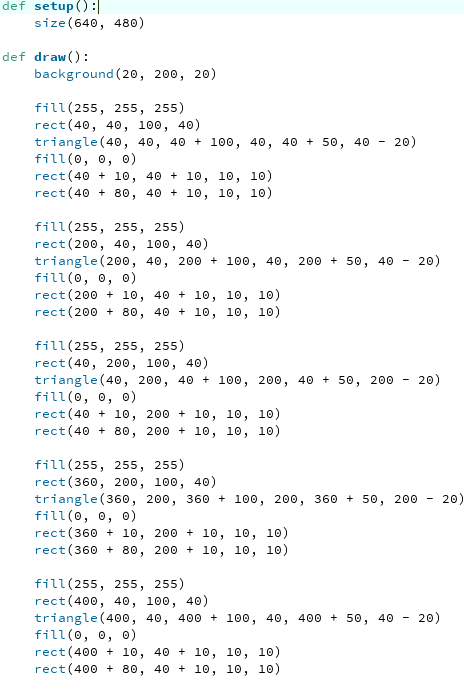 Why even use functions?
What if we wanted to draw a simple town, with a lot of houses on our screen? Let’s see what that would look like without using functions
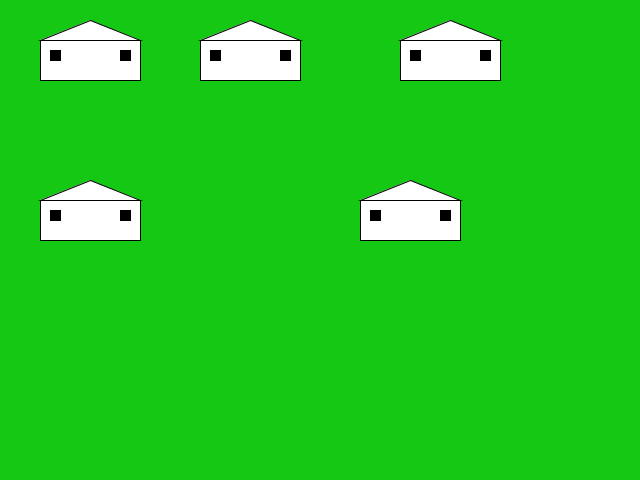 Why even use functions?
Let’s look at that same example with functions. We can make our code much nicer and easier to read if we use functions! 

Using functions is great if we want to repeat the same few lines of code, but only changing a few variables each time!
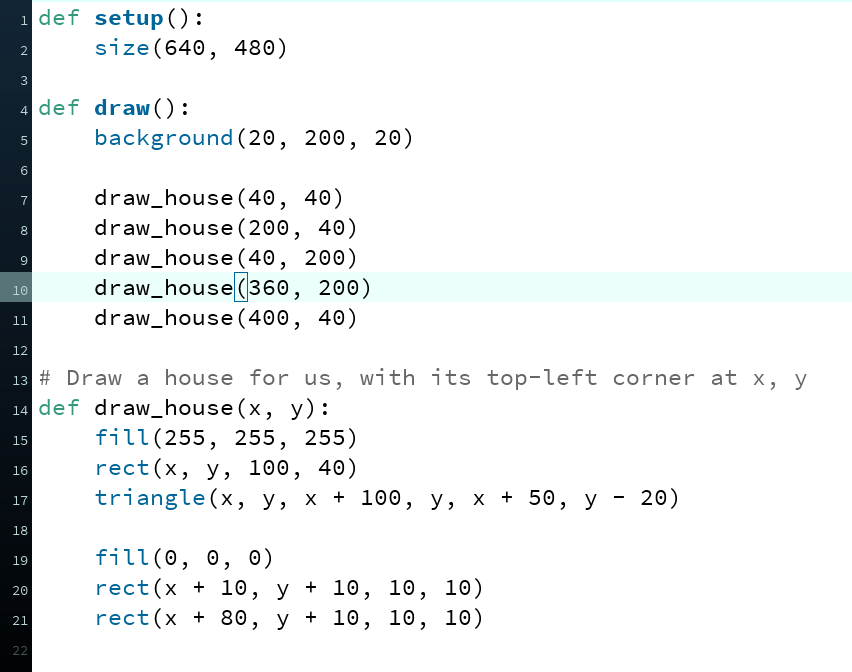 Functions are Great for Changing Inputs
def draw():	background(0, 0, 0)		
	set_color(mouseX)
	circle(300, 300, 300)
def set_color(x):	 if x > 400:
     fill(200, 20, 20)
 elif x > 200:
     fill(20, 200, 20)
 else:
     fill(20, 20, 200)
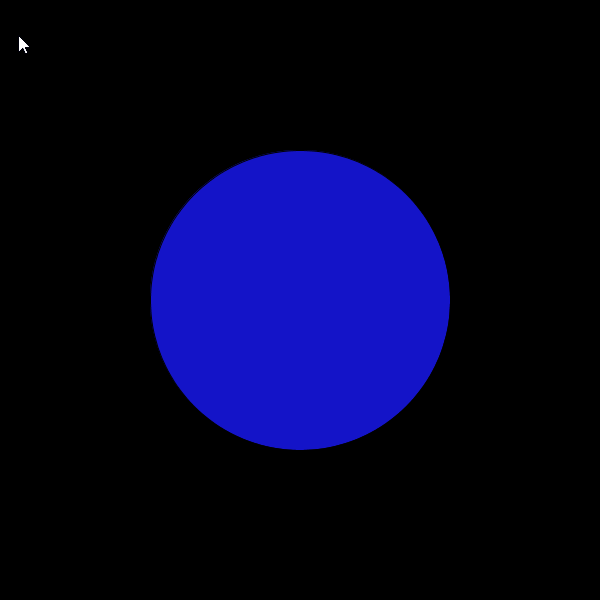 [Speaker Notes: def setup():
    size(600, 600)

def draw():
    background(0, 0, 0)
    
    set_color(mouseX)
    circle(300, 300, 300)

def set_color(x):
    if x > 400:
        fill(200, 20, 20)
    elif x > 200:
        fill(20, 200, 20)
    else:
        fill(20, 20, 200)]
Exercise 2: Tying it all Together
Create a function called draw_dartboard that draws a dartboard on the screen
Design the function draw_dartboard so that it takes the following parameters as inputs:
Location of the dartboard (x & y coordinates)
Diameter of the dartboard

Hint: Use a while loop inside of your draw_dartboard function to draw the different rings!
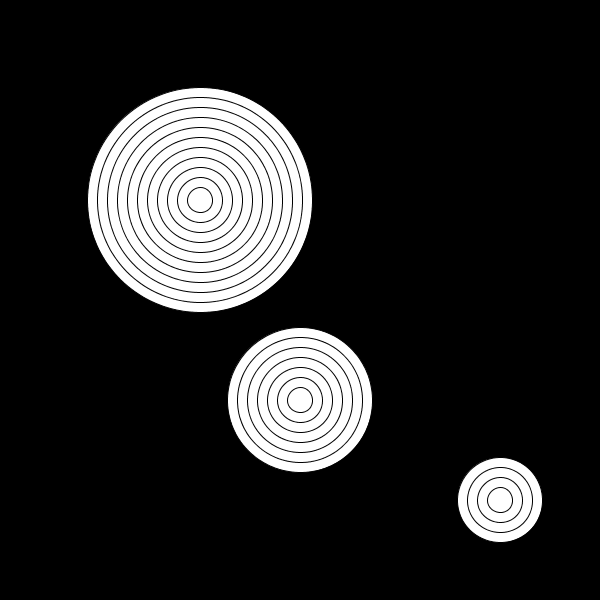 [Speaker Notes: def setup():
    size(600, 600)

def draw():
    background(0, 0, 0)
    
    draw_dartboard(300, 400, 6)
    draw_dartboard(200, 200, 10)
    draw_dartboard(500, 500, 3)

def draw_dartboard(x, y, rings):
    fill(255, 255, 255)
    i = rings
    while i >= 0:
        circle(x, y, 25 + 20 * i)
        i -= 1]
Using global in functions
Just like in draw() and setup(), if we want to use other variables inside our own functions, we can use global!

shopping_list = [“Apples”, “Oranges”, “Basketballs”]

def setup():
	print_list()

def print_list():
	# Tell processing that shopping_list is from outside of our function
	global shopping_list

	for item in shopping_list:
		print(item)
You’re done!
What’s Next?
All about projects!
Projects are optional 

Up to 250 Ignite Points can be earned for one project!

Deadline for projects is September 11th at 11:59PM

Projects will be marked based on 5 categories: readability, efficiency, novelty, functionality and complexity (up to 50 points for each category)
All about projects!
Project rubric and each category description can be found in the Ignite Point spreadsheet: https://docs.google.com/spreadsheets/d/1hSNFLSHZPwLeb6MjDPZ_KntGLAOWSQN5qY9DEahpycg/edit?usp=sharing

The process for submitting your files does not change. Submit projects here: https://forms.gle/7TH3dJpc4JzGiDzz9

 You can submit as many projects as you would like till the deadline
Gala event (DATE TBD)
Interact with industry speakers!

Showcase your projects in the main room to industry speakers, mentors and the rest of the class

Invite family and friends

Please fill out this survey to show interest in attending: https://forms.gle/151GYj5g5JiCUMoW6
ADDITIONAL INFORMATION
If you want to present a project during the Gala event, make sure to have your project ready for presentation by the day of the Gala event 

If you need help with your project, join us on Discord
Ask questions to mentors (we’re available for the next 2 weeks)
Show off your work

If you would like your project to get a shout-out on our social media pages, let your mentor know and we will take care of the rest!
Some Project Inspiration
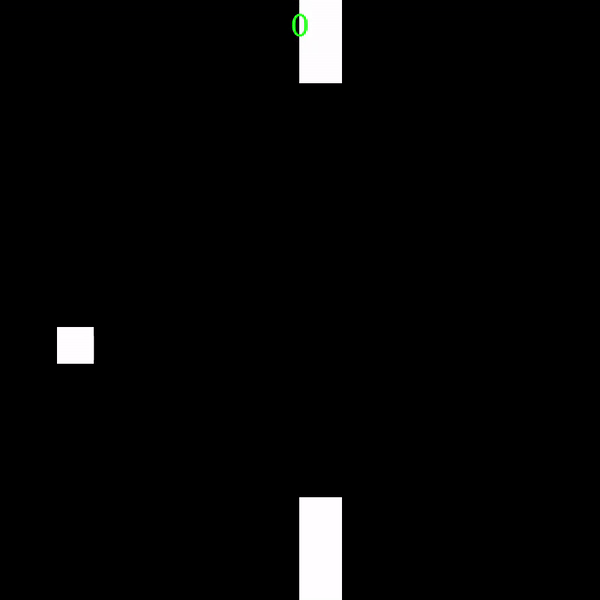 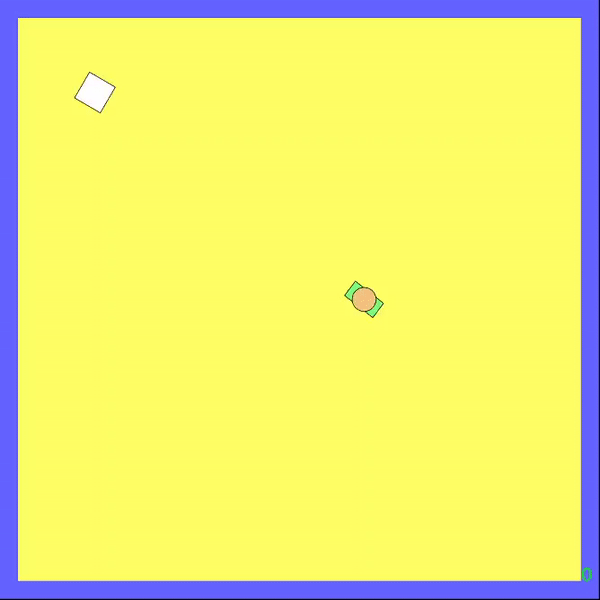 See the code on our Google Drive
[Speaker Notes: All our code, including these games, can be found here: https://drive.google.com/drive/folders/1k8xJLldARqkg6CHAYL6SwZnQ2WHh0PAq?usp=sharing]
More things to do!
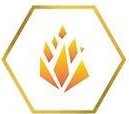 25
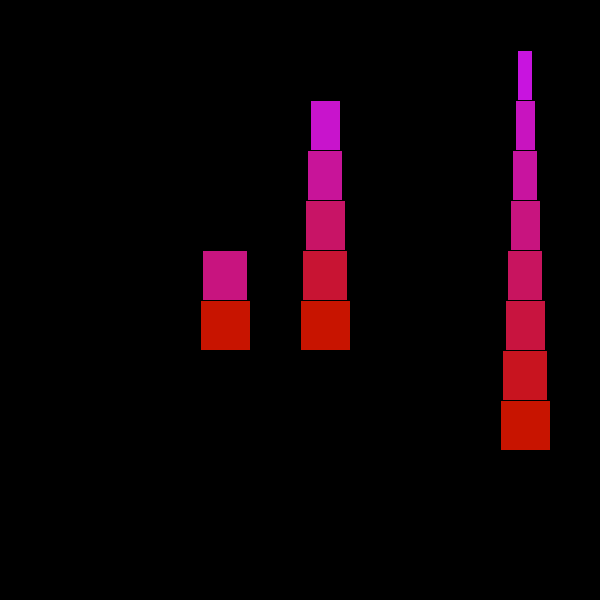 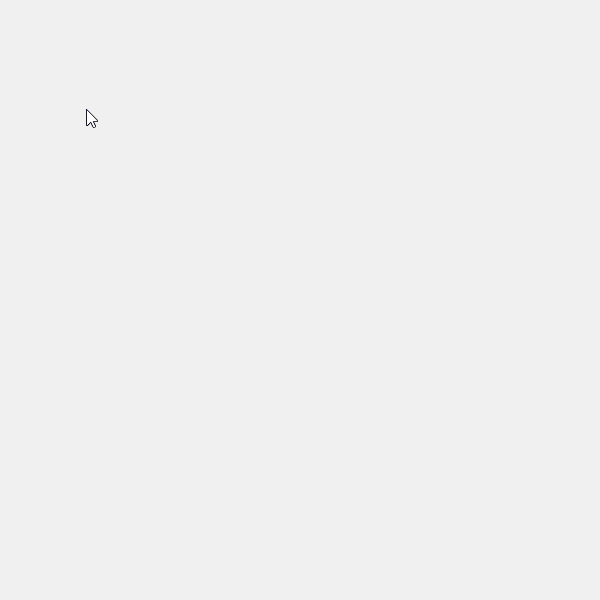 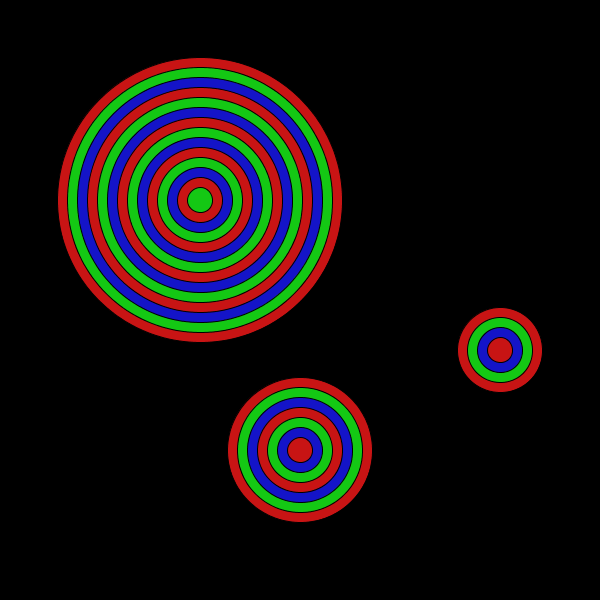 3
2
1
Note: You must make your own functions to draw the objects for full marks!
Hint: For #3, you need to use float() on the numbers before dividing them to get the color: fill(255, 255, float(i) / float(num))